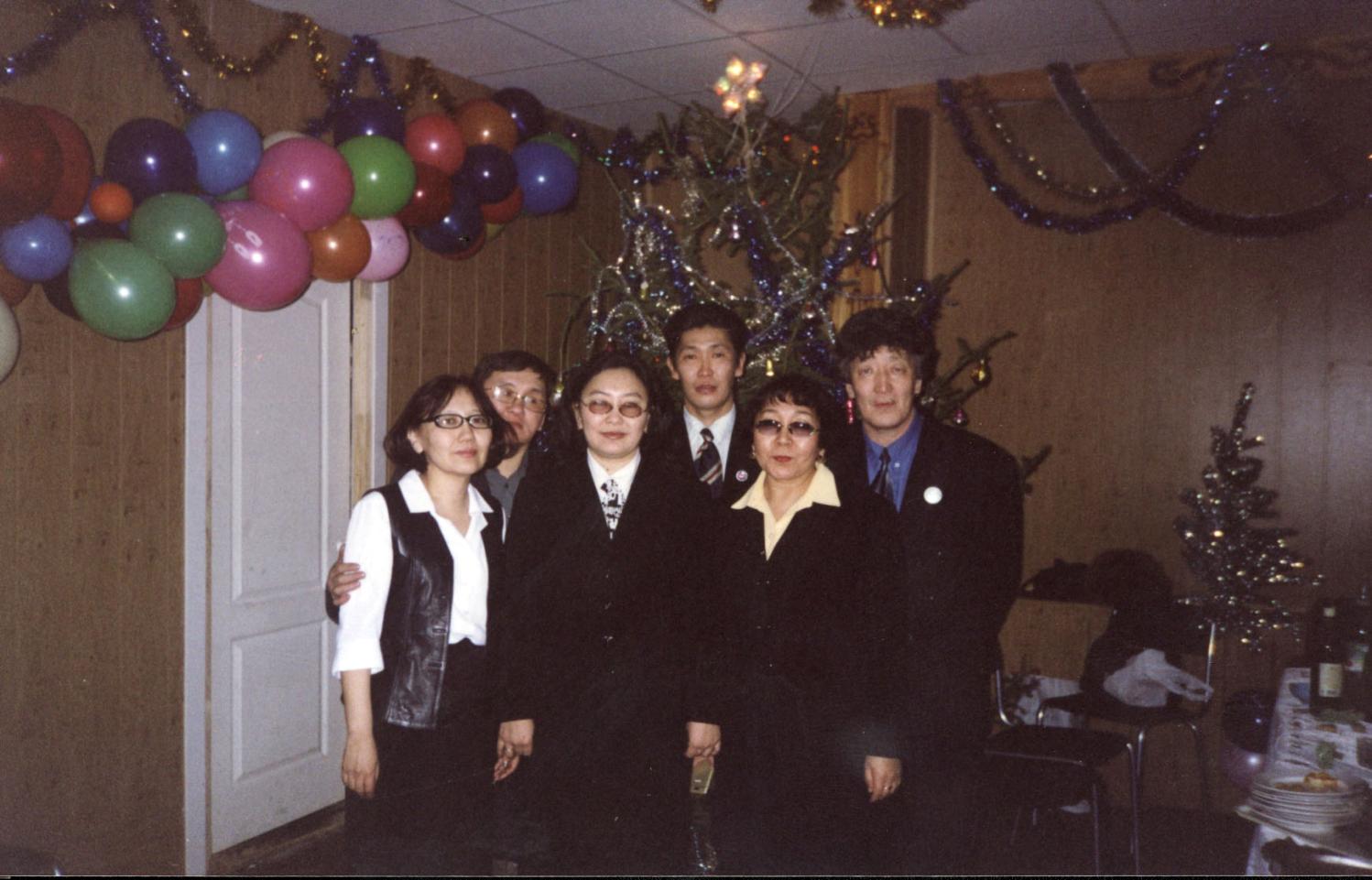 НПК «Шаг в будущее», Нюрба,2003г
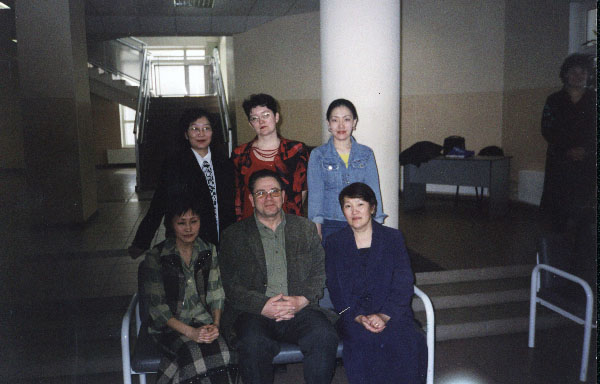 Авторские курсы Хазанкина, Мирный, 2004
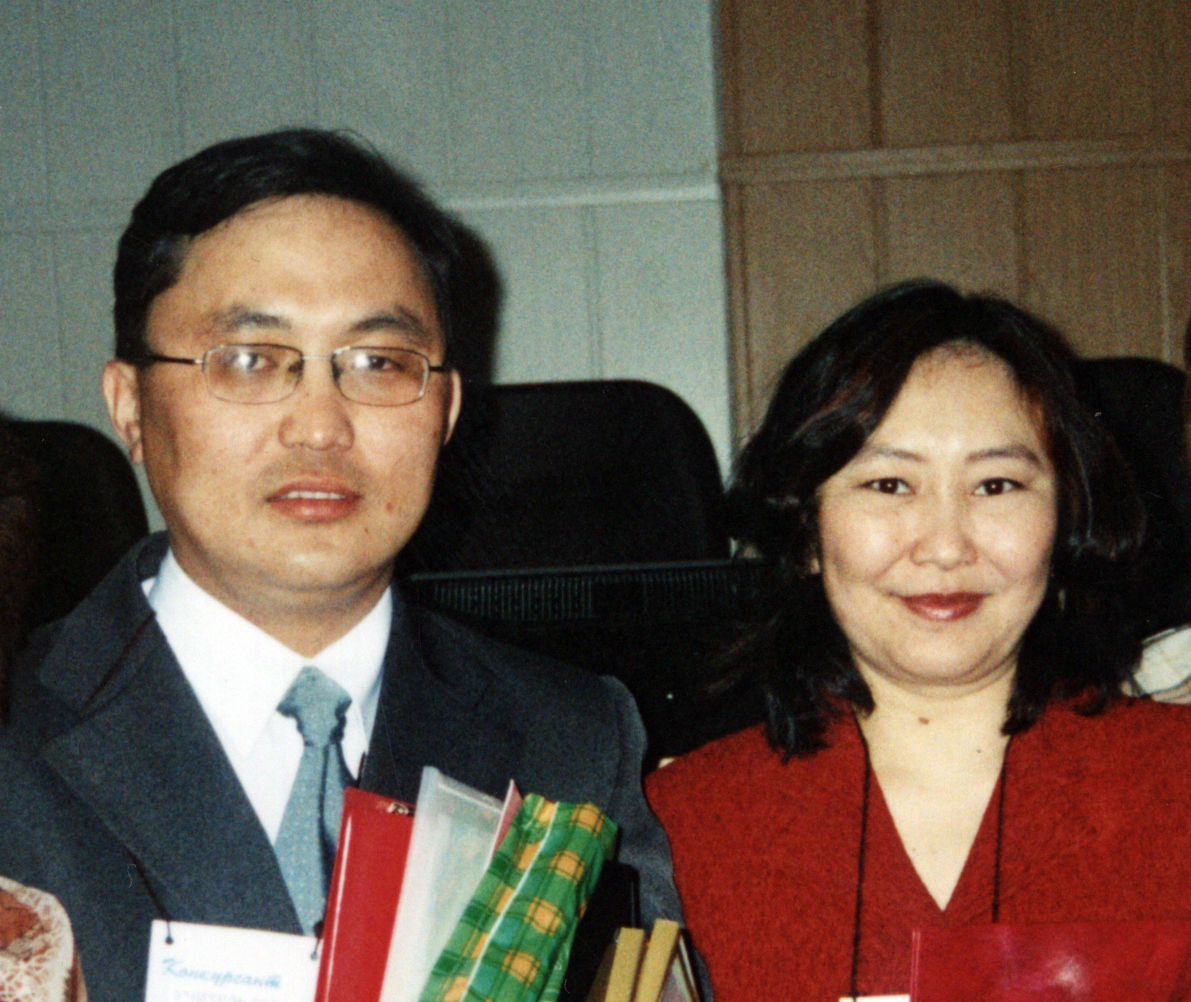 Республиканский конкурс «Учитель года. Педагогическая семья», Якутск, 2005г. (3 место с мужем Саввиновым И.С., учителем информатики СПТЛ-И)
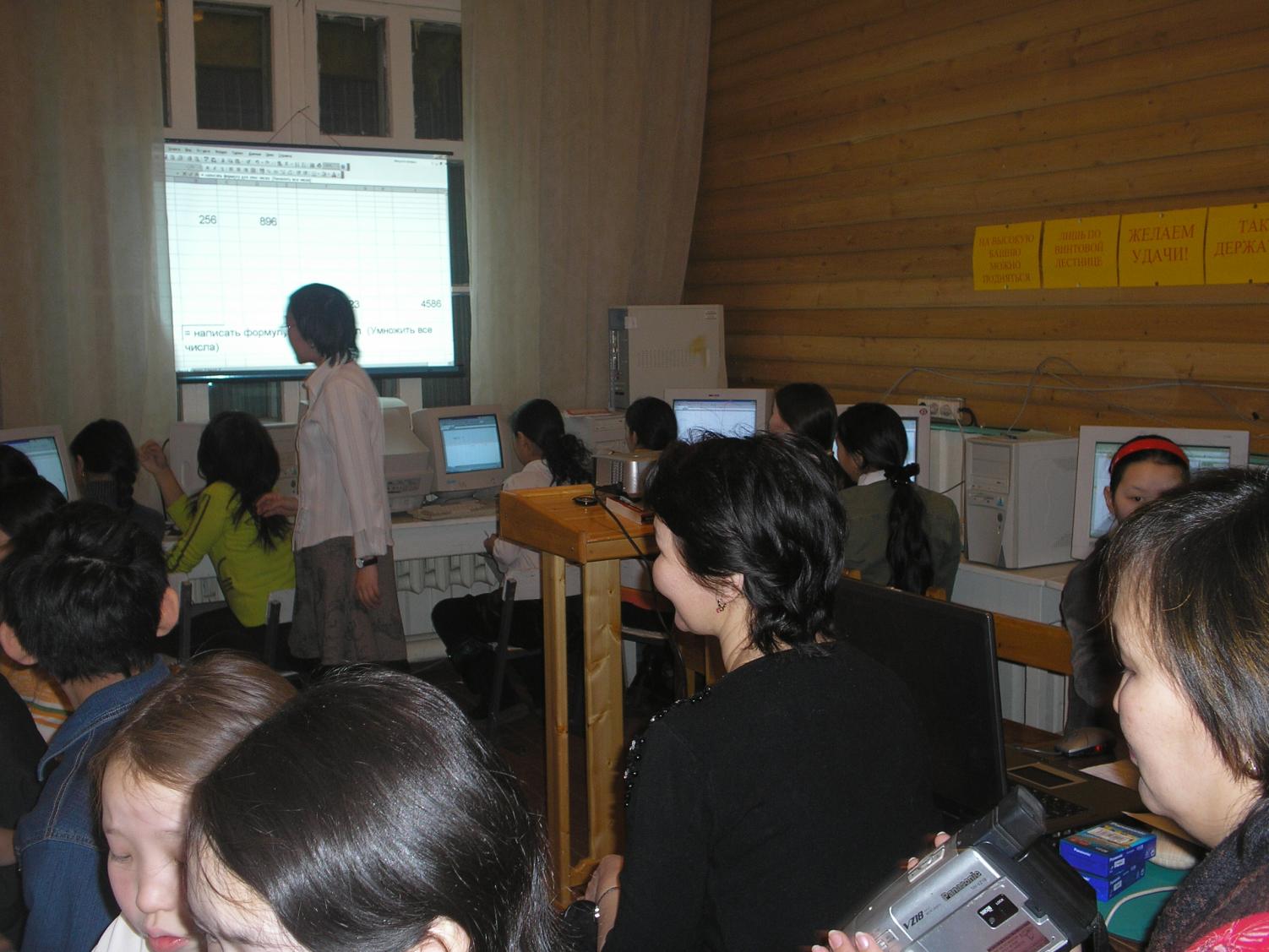 Фестиваль Знаний, 2004г.
Открытый урок в кабинете информатики,
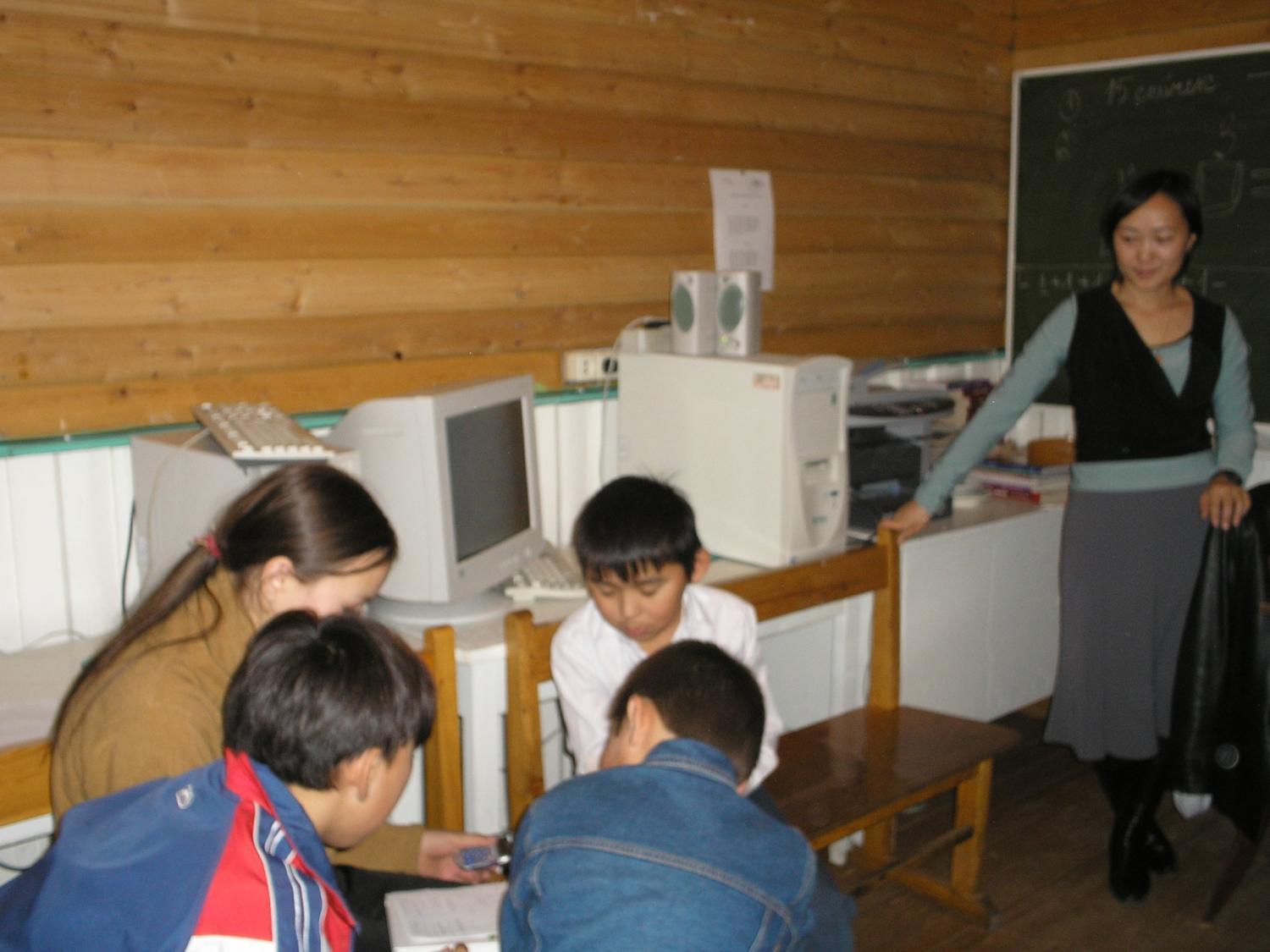 Неделя математики, информатики и физики
Матбой юных математиков школы,2005
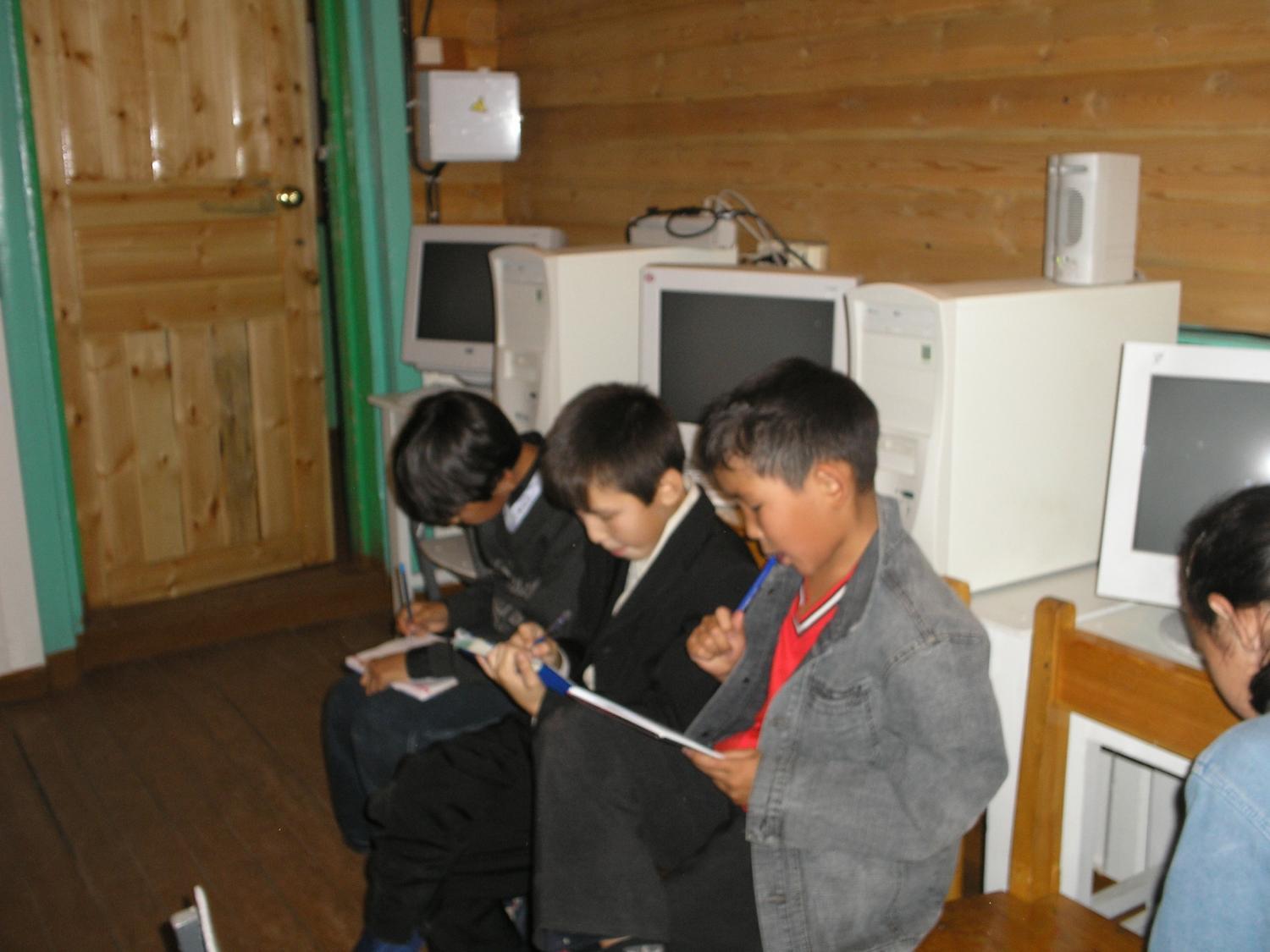 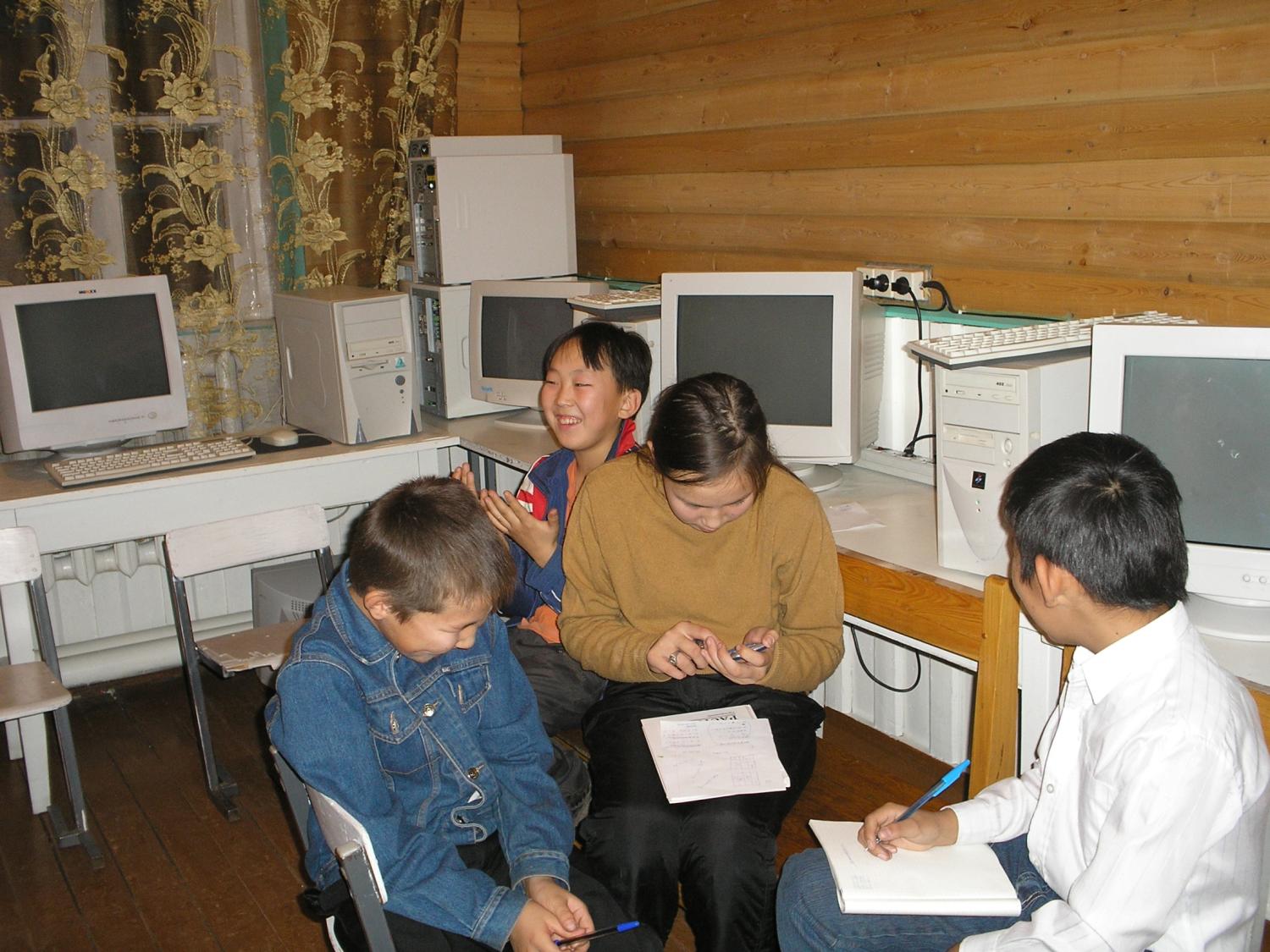 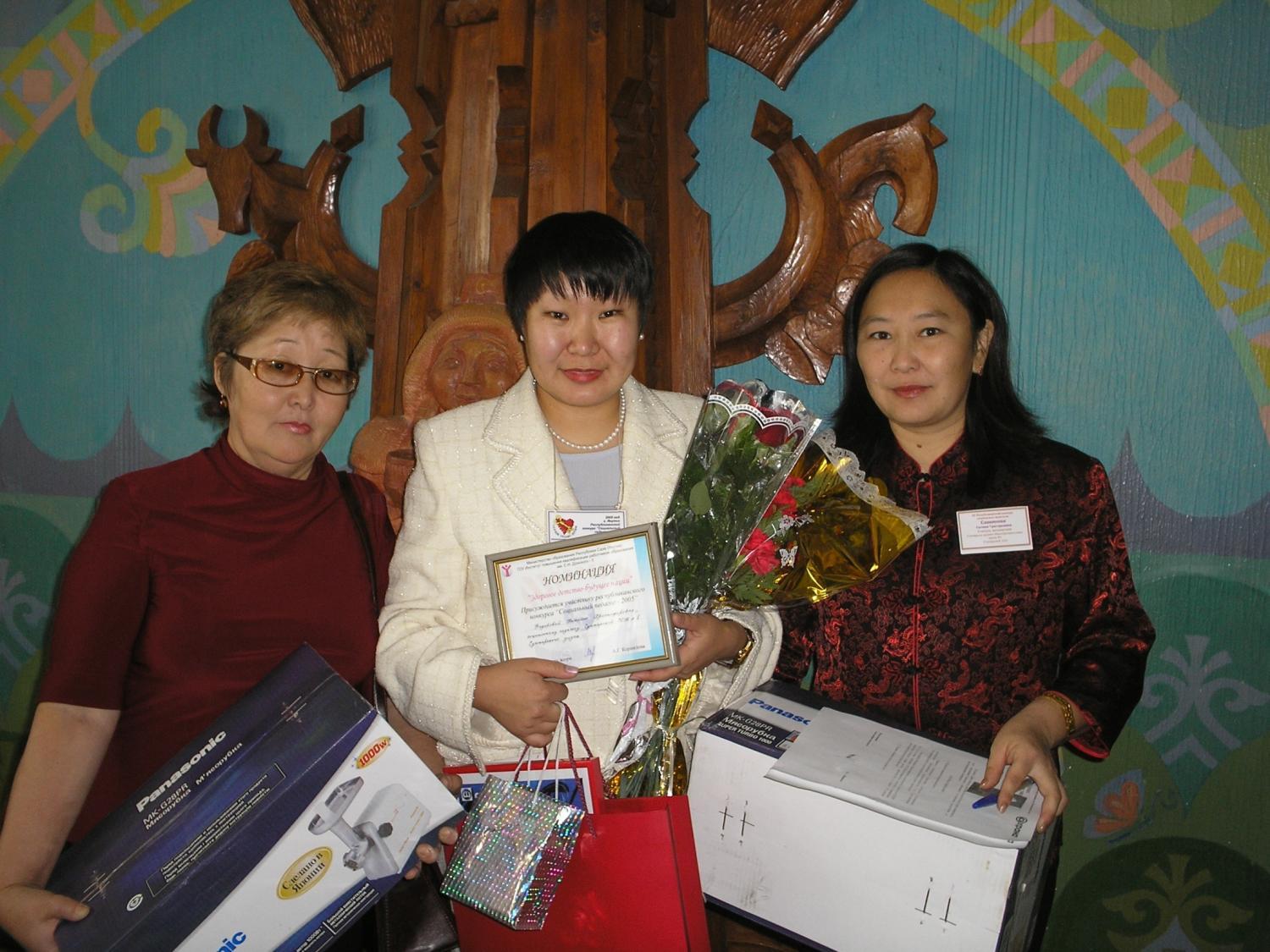 Республиканский конкурс социальных педагогов, 2005 группа поддержки
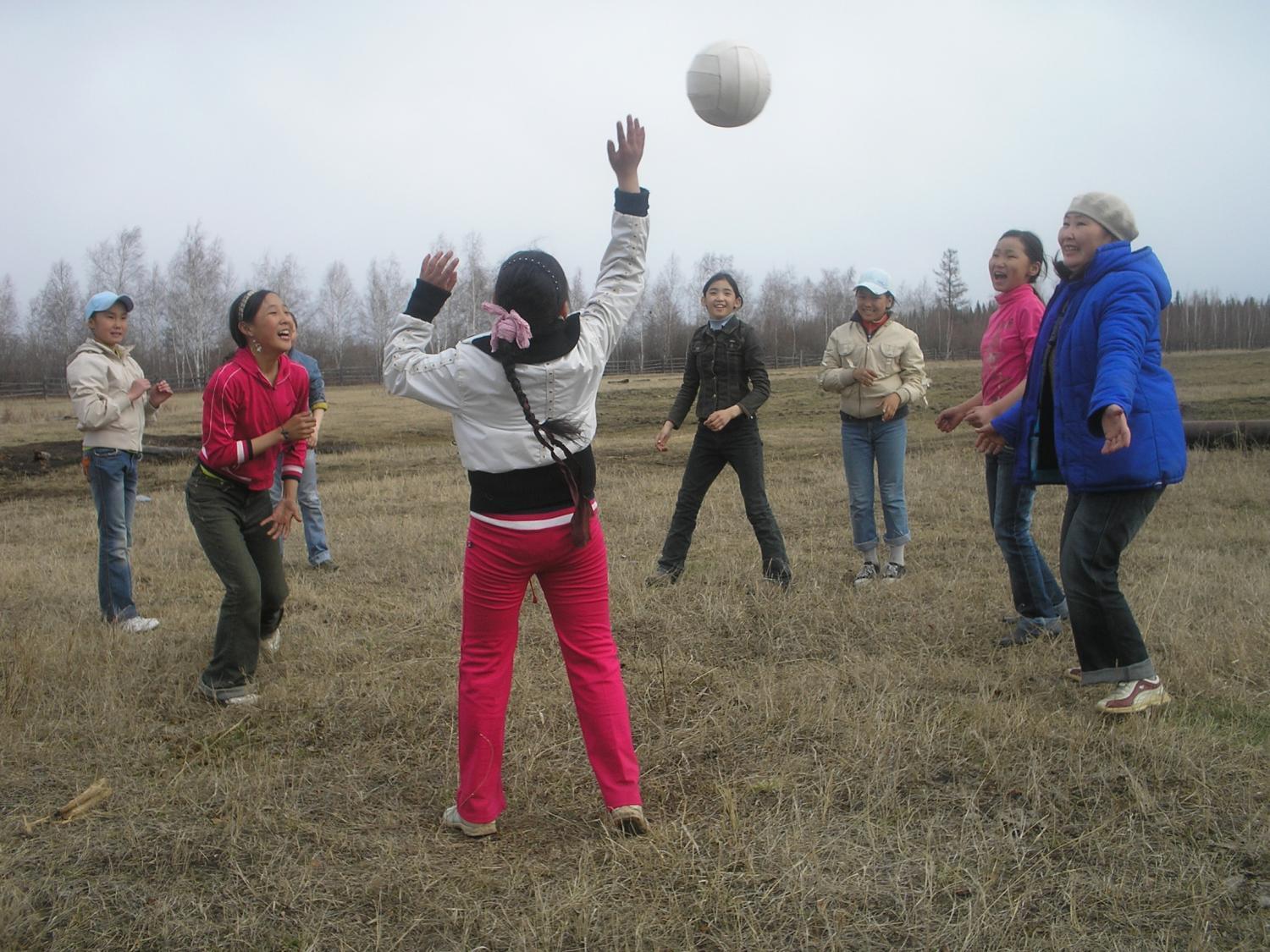 Поход с классом, 2006
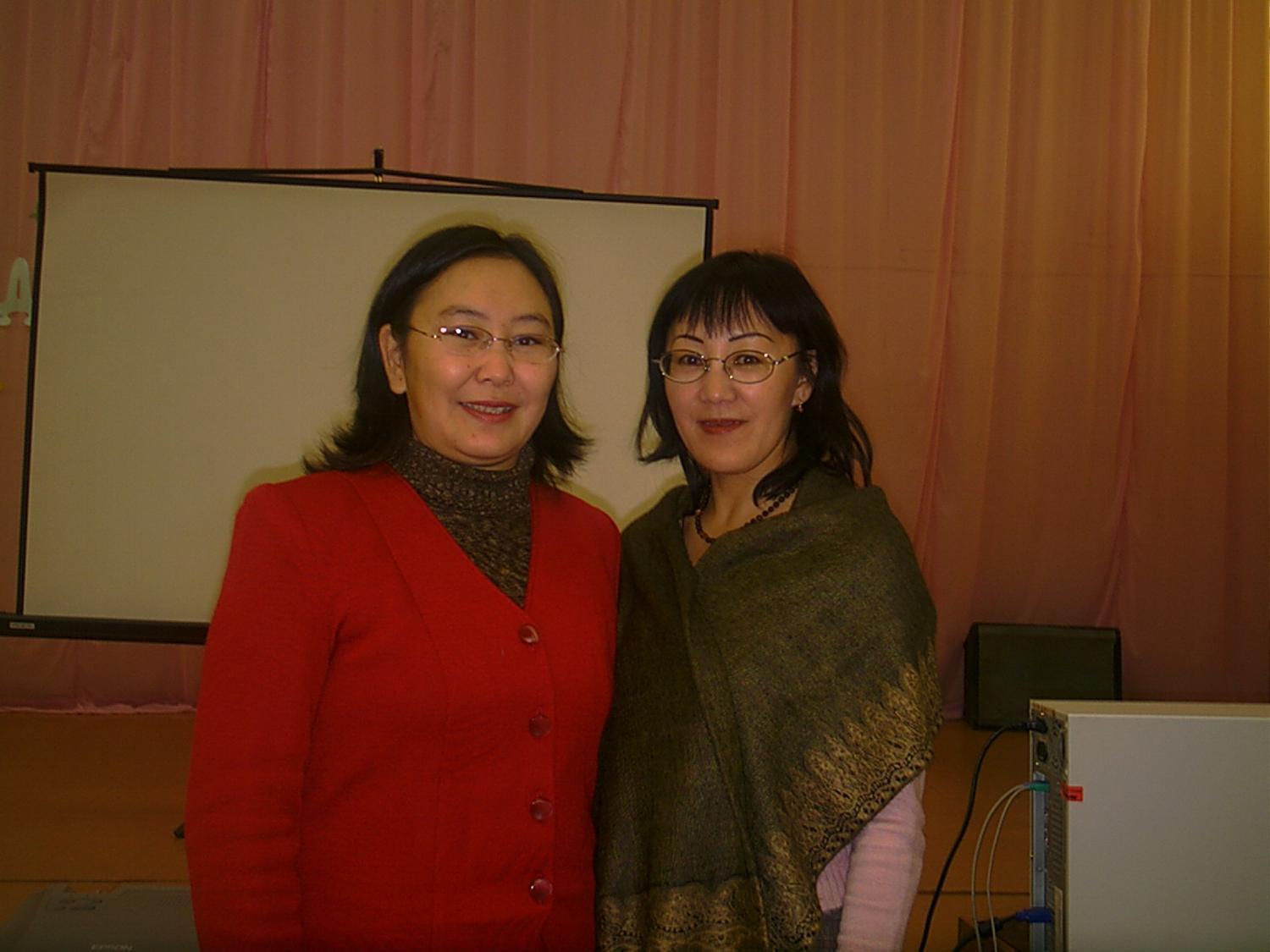 Республиканский семинар учителей математики, г. Якутск, 2006 (распр. пед. опыта)